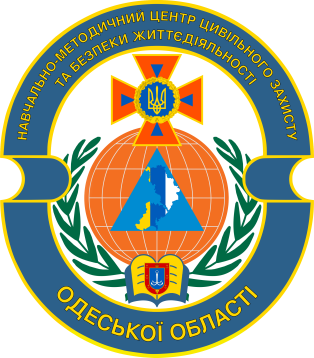 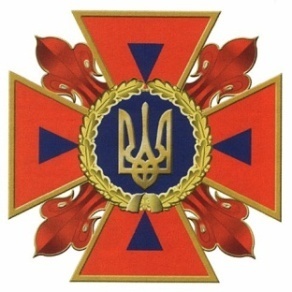 Одеські територіальні курси ЦЗ та БЖД (І категорії)
ТЕМА

Організація цивільного захисту у закладах загальної середньої освіти


Доповідач: майстер виробничого навчання ЧЕРНИШ І.А.
Мета та завдання ЦЗ в закладі освіти
Метою цивільного захисту закладу освіти є забезпечення сталого функціонування та підготовка учасників освітнього процесу до дій у надзвичайних ситуаціях техногенного і природного характеру, в умовах можливих терористичних актів, в умовах збройної агресії Російської Федерації.

Завдання проведення заходів цивільного захисту:
отримання необхідних знань та вмінь;
розуміння важливості збереження власного життя і здоров’я; 
формування культури безпечної поведінки із засвоєнням алгоритмів дій в умовах надзвичайних ситуацій.
Мета та завдання ЦЗ в закладі освіти
Вирішення завдань щодо захисту учасників освітнього процесу та персоналу від надзвичайних ситуацій (далі – НС) у значній мірі залежить від рівня планування заходів щодо попередження і ліквідації НС в закладі освіти, яке полягає у своєчасній, плановій розробці документів, які визначають зміст та певний порядок дій для забезпечення ефективного реагування на НС.

Заклад освіти здійснює свою діяльність з питань цивільного захисту (далі – ЦЗ) у відповідності до затвердженого плану основних заходів з ЦЗ закладу освіти на рік. 

Забезпечує виконання заходів у сфері ЦЗ в закладі освіти  - керівник закладу освіти.
Завдання керівника закладу освіти у сфері ЦЗ:
• теоретичне і практичне навчання з ЦЗ, правил пожежної безпеки всіх учасників освітнього процесу закладу освіти; 
• формування культури безпечної поведінки із засвоєнням алгоритмів дій в умовах НС;
• забезпечення учасників освітнього процесу засобами колективного та індивідуального захисту органів дихання; 
• організація та здійснення під час виникнення НС евакуаційних заходів щодо захисту учасників освітнього процесу;
• створення (за необхідності) формувань ЦЗ, необхідної для їх функціонування матеріально-технічної бази і забезпечення готовності таких формувань до дій за призначенням;
• утримання, використання захисних споруд ЦЗ закладу освіти (при наявності);
• дотримання протиепідемічного режиму;
• проведення заходів щодо забезпечення пожежної безпеки, здійснення постійного контролю за їх виконанням.
Основні НПА у сфері ЦЗ для закладів освіти:
1.  Кодекс цивільного захисту України від 02.10.2012 № 5403-VI.
2. Постанова КМУ від 30.10.2013 № 841 «Про затвердження Порядку проведення евакуації у разі загрози виникнення або виникнення надзвичайних ситуацій техногенного та природного характеру». 
3. Постанова КМУ від 09.08.2017 р. № 626  “Про затвердження Порядку розроблення планів діяльності єдиної державної системи цивільного захисту”.
4. Наказ МОНУ від 21.11.2016 № 1400 «Про затвердження Положення про функціональну підсистему навчання дітей дошкільного віку, учнів та студентів діям у надзвичайних ситуаціях (з питань безпеки життєдіяльності) єдиної державної системи цивільного захисту».
5. Наказ МОНУ від 15.08.2016 року № 974 «Правил пожежної безпеки для навчальних закладів та установ системи освіти України».
6. Методичні рекомендації щодо порядку складання планів реагування у разі загрози та виникнення надзвичайних ситуацій на підприємствах, установах та організаціях, затверджені листом ДСНС України від 06.03.2015 № 17-3/739 (додаток 1, 2).
7. Програми загальної (спеціальної, прискореної) підготовки працівників, установ та організацій Одеської області до дій у НС (затверджено головою  ОДА  18.01.2019).
8. Наказ МОНУ від 26.12.2017 № 1669 «Про затвердження Положення про організацію роботи з охорони праці та безпеки життєдіяльності учасників освітнього процесу в установах і закладах освіти».
9. Наказ МВС від 05.12.2019 № 1021 «Про затвердження Порядку затвердження програм навчання та інструктажів з питань пожежної безпеки, організації та контролю за їх виконанням».
Вимоги Кодексу ЦЗ України щодо організації ЦЗ                   в закладі освіти:
ст. 5 «Класифікація надзвичайних ситуацій»;
ст. 8 «Єдина державна система цивільного захисту»;
ст. 20 «Завдання і обов'язки СГ у сфері ЦЗ»;
ст. 21 «Права та обов'язки громадян у сфері ЦЗ»;
ст. 40 «Навчання працюючого населення»;
ст. 54 «Віднесення міст та СГ до відповідних груп і категорій з цивільного захисту»;
ст. 71 «Організація робіт з ліквідації наслідків надзвичайних ситуацій»;
ст. 91 п. 3 «Навчання керівного складу та фахівців, діяльність яких пов'язана з організацією і здійсненням заходів з питань ЦЗ»;
ст. 130 «Планування діяльності ЄДС ЦЗ»;
ст. 140 «Відповідальність за порушення законодавства у сфері цивільного захисту» та інші.
Типова структура ЦЗ закладу ЗСО (ППТО)
Керівник закладу
Сили ЦЗ
Органи управління
постійнодіючі
координаційні
Формування ЦЗ
(у разі утворення)
Адміністрація
Комісія з 
       питань НС
Відповідальна 
особа з питань ЦЗ
Засоби ЦЗ
Комісія з питань 
евакуації
(особа з питань 
евакуації)
Захисні споруди ЦЗ
(за наявністю)
При реагуванні на НС
Засоби пожежогасіння, РХЗ
Керівник робіт з ліквідації наслідків НС
Штаб з ліквідації НС
Відповідальна особа з питань ЦЗ закладу освіти:
Загальне  керівництво заходами ЦЗ здійснює керівник закладу освіти. 

Безпосереднє планування з організації та проведення заходів ЦЗ покладається на відповідальну особу з питань ЦЗ, з урахуванням вимог, зазначених у ч. 2 ст. 20 Кодексу цивільного захисту України. 

Відповідальна особа з питань ЦЗ здійснює комплекс заходів, спрямованих на: 
- організацію ЦЗ в закладі освіти з метою запобігання виникненню НС техногенного та природного характеру, 
- зменшення їхніх негативних наслідків, 
- навчання учасників освітнього процесу діям при виникненні НС.
Обов’язки відповідальної особи з питань ЦЗ:
- розробка проекту річного плану основних заходів ЦЗ закладу освіти;
- розробка плануючих документів проведення практичних заходів з питань ЦЗ (День цивільного захисту, Тиждень знань з основ безпеки життєдіяльності, практичні тренінги з евакуації та пожежної безпеки), організація їх виконання та звітування за результатами їх проведення керівнику закладу освіти;
- організація та контроль проходження працівниками закладу освіти навчання з питань ЦЗ, пожежної безпеки;
- підготовка звітних документів щодо проведення заходів з питань ЦЗ в закладі освіти;
- розробка інструкцій та проектів наказів з питань ЦЗ, здійснення постійного контролю за їх виконанням;
- надання керівнику закладу освіти пропозицій щодо організації та удосконалення ЦЗ та пожежної безпеки в закладі освіти;
- забезпечення розміщення та поповнення (оновлення) інформації в інформаційно-довідковому куточку з питань ЦЗ про заходи безпеки, відповідні дії та правила поведінки учасників освітнього процесу, батьків у разі виникнення загрози або виникнення НС;
- забезпечення виконання інших завдань і заходів у сфері ЦЗ, передбачених Кодексом ЦЗ України та іншими нормативно-правовими актами.
Дії відповідальної особи з питань ЦЗ у випадку загрози або виникнення НС:
- відповідно до схеми оповіщення закладу освіти, забезпечити інформування учасників освітнього процесу про загрозу виникнення або виникнення НС;
- повідомити про НС керівництво закладу освіти, ДОН ОМР, ГУ ДСНС України в Одеській області, органи МВС тощо;
- у разі виникнення НС організувати оповіщення, зустріч і взаємодію аварійно-рятувальних служб;
- забезпечити виведення (евакуацію) з небезпечної зони учасників освітнього процесу у безпечну зону;
- обмежити допуск людей та транспортних засобів до небезпечної зони, місця НС;
- про вжиті заходи доповідати керівнику закладу освіти.
Комісії з питань НС та евакуації в закладах освіти
З метою координації діяльності з місцевими ОВВ з питань техногенно-екологічної безпеки, захисту працівників, своєчасним запобіганням і реагуванням на НС, – на СГ створюється КОМІСІЯ З ПИТАНЬ НС.


В режимі НС, у разі  потреби, керівник СГ призначає КЕРІВНИКА РОБІТ З ЛІКВІДАЦІЇ НАСЛІДКІВ НС та створює ШТАБ З ЛІКВІДАЦІЇ НАСЛІДКІВ НС. 


Для проведення евакуаційних заходів на СГ створюється КОМІСІЯ З ПИТАНЬ ЕВАКУАЦІЇ (при чисельності працюючого персоналу менш 50 осіб – відповідальна особа з питань евакуації).
ПКМУ № 409/17.06.2015
ПКМУ від 26.12.2014 № 1406
ПКМУ № 841/30.10.2013
Наказ МНС № 44/07.09.2004
Примірний перелік документів з ЦЗ в закладі освіти
Примірний перелік документів з ЦЗ в закладі освіти
Навчання з питань ЦЗ в закладах освіти:
підготовка керівного складу та фахівців закладу освіти, діяльність яких пов’язана з організацією і здійсненням заходів з питань ЦЗ - в НМЦ ЦЗ та БЖД Одеської області;
курсове навчання працівників, що передбачає формування навчальних груп і здійснюється в навчальних класах або на об’єктах навчально-виробничої бази закладу освіти за програмами загальної та спеціальної (у разі створення формувань ЦЗ) підготовки;
індивідуальне навчання працівників, що передбачає вивчення теоретичного матеріалу самостійно та у формі консультацій з керівниками навчальних груп або іншими   особами;
організація навчання учасників освітнього процесу захисту і діям у НС, через інтегрований курс «Основи здоров’я» та предмет «Захист України».
проведення практичних заходів з питань ЦЗ (День ЦЗ, Тиждень знань з основ БЖД).

В закладах освіти із чисельністю працівників 50 і менше осіб, навчання може здійснюватися шляхом проведення інструктажів за програмою загальної підготовки працівників, які проводяться відповідальними особами з питань ЦЗ. 

Вступний, первинний, повторний, позаплановий, цільовий інструктажі з питань цивільного захисту та пожежної безпеки проводяться відповідальною особою з питань ЦЗ.
Учні, що навчаються у професійно-технічних навчальних закладах
Учні загальноосвітніх навчальних закладів
В рамках вивчення предметів 
“Основи здоров’я” та “Захист України”!
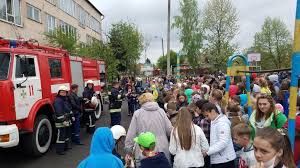 + щороку проведення Дня ЦЗ;
+ двічі на рік проведення Тижня знань з основ БЖД
Позашкільна освітня робота з питань формування культури безпеки життєдіяльності
Проводиться серед дітей та молоді формуванням здорового способу життя, оволодіння ними навичками самозахисту і рятування у позашкільних закладах, а також шляхом організації шкільних, районних (міських), обласних та всеукраїнських змагань з безпеки життєдіяльності.
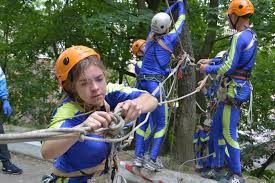 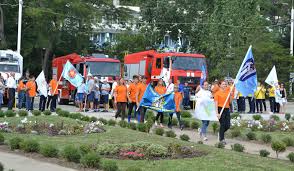 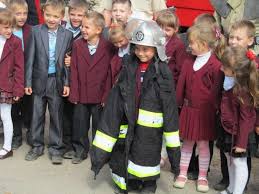 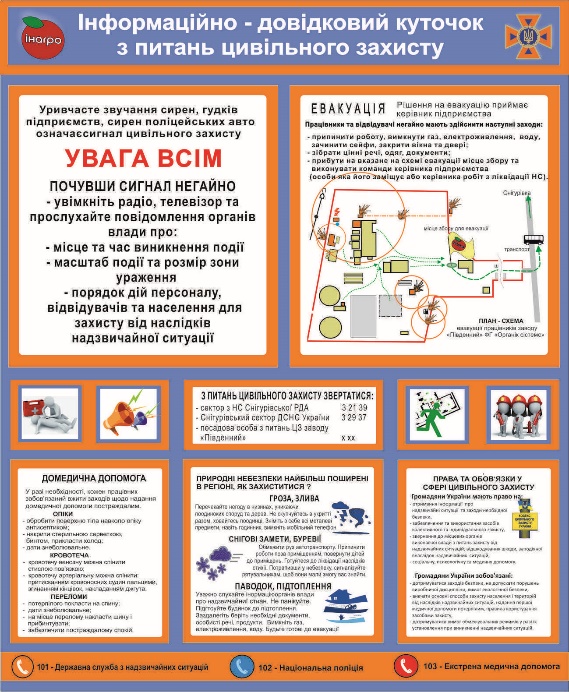 Для отримання учасниками освітнього процесу закладу освіти відомостей про конкретні дії у НС обладнується інформаційно-довідковий куточок з питань цивільного захисту - це частина приміщення загального користування, у якій тематично оформляються стенди, розміщуються схеми, навчальні посібники і зразки, що передбачені програмами підготовки працівників до дій у НС.
(ПКМУ від 26.06.2013 р. №444)
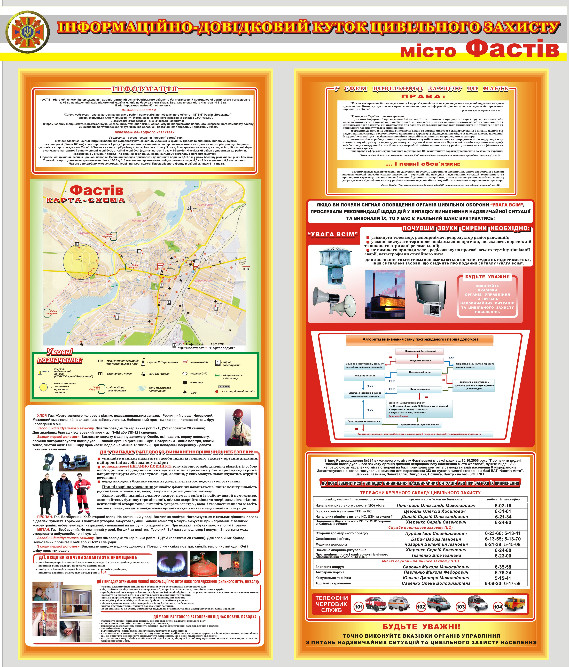 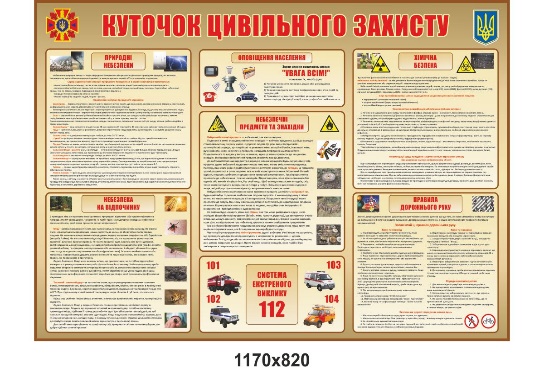 Примірний перелік документів з ЦЗ в закладі освіти
Мета та завдання ЦЗ в закладі освіти
Практичне закріплення вивченого теоретичного матеріалу з питань ЦЗ та БЖД здійснюється шляхом щорічного (квітень-травень) проведення Дня цивільного захисту (в ЗЗСО та ППТО), а також Тижня знань з основ безпеки життєдіяльності (весняно-літній, осінньо-зимовий період), можливо у воєнний стан провести їх в OF – Lain, або ОN-Lain форматі.
Примірний перелік документів з ЦЗ в закладі освіти
Документація формувань ЦЗ закладу освіти (у разі створення)
НПА для формувань ЦЗ:
1.          Кодекс ЦЗ України.
2.      ПКМУ від 26 червня 2013 р. № 444 «Про затвердження Порядку здійснення навчання населення діям у надзвичайних ситуаціях».
3.     ПКМУ від 26 червня 2013 р № 443 «Про затвердження Порядку підготовки до дій за призначенням органів управління та сил цивільного захисту».
4.       ПКМУ № 787 «Про затвердження Порядку утворення, завдання та функції формувань цивільного захисту».
5.          ПКМУ № 1200 «Про затвердження Порядку забезпечення населення і особового складу невоєнізованих формувань засобами радіаційного та хімічного захисту».
       Наказ МВС України від 31.01 2015№ 113 «Про затвердження примірного положення  про формування цивільного захисту».
       Рішення ОМР від 16.12.2015 N 62-VII «Про утворення формувань цивільного захисту в місті Одесі».
Базові (опорні) заклади загальної середньої та дошкільної освіти м. Одеси з питань ЦЗ та БЖД
Малиновський район
ОЗОШ № 1
ЗДО № 93
НМЦ ЦЗ  та БЖД
Київський район
ОЗОШ № 81
ЗДО № 15
Приморський район
ОЗОШ № 62
ЗДО № 29
Суворовський район
ОСпШ № 111
ЗДО № 45
Спільний Наказ ДОН ОМР, НМЦ ЦЗ та БЖД Одеської обл. від 26.02.2019 № 57/25
Основні завдання базових (опорних) закладів освіти         з питань ЦЗ та БЖД (Наказ ДОН/НМЦ №57/25 від 26.02.2019)
1. Вивчення, узагальнення та розповсюдження досвіду роботи закладів освіти міста Одеси з питань освітньої, методичної, організаційної та навчально-виховної роботи з ЦЗ та БЖД. 
2. Налагоджування та розвиток творчих зв’язків з педагогічними колективами базових (опорних) закладів освіти інших міст і районів, методичним кабінетом НМЦ ЦЗ та БЖД, міських департаментів освіти РДА (міських рад), ОТГ.
3. Проведення тематичних семінарів, майстер-класів, відкритих уроків, інструкторсько-методичних занять, показових заходів з підготовки та проведення Дня цивільного захисту, Тижня знань з основ безпеки життєдіяльності, Тижня безпеки дитини. 
4. Створення банку (бібліотеки, каталогу) програмних, навчально-методичних, інформаційних та довідкових матеріалів, зразків плануючої, облікової та звітної документації з питань ЦЗ та БЖД.
5. Підготовка до розгляду на засіданнях методичного об’єднання пропозицій щодо вдосконалення навчальних програм предметів, що вивчають питання ЦЗ та БЖД, змісту навчальних занять та методів проведення позакласної роботи.
Кодекс цивільного захисту України, ст. 130
1. Для організації діяльності ЄДС ЦЗ Кабінетом Міністрів України, центральними органами влади, місцевими державними адміністраціями, органами місцевого самоврядування, суб’єктами господарювання розробляються та затверджуються:
1) план реагування на надзвичайні ситуації (розробляється у масштабі України, галузі, області, міста, району, района у місті, суб’єкта господарювання), а суб’єктами господарювання з чисельністю працюючого персоналу 50 осіб і менше розробляється та затверджується інструкція щодо дій персоналу суб’єкта господарювання у разі загрози або виникнення надзвичайних ситуацій.
Додатки до листа ДСНС України 21.02.2015 № 03-2684/171
МЕТОДИЧНІ РЕКОМЕНДАЦІЇ
 щодо порядку складання планів реагування у разі загрози та виникнення надзвичайних ситуацій на підприємствах, установах та організаціях


ТИПОВА ІНСТРУКЦІЯ
щодо дій персоналу невеликих підприємств при загрозі або виникненні надзвичайних ситуацій (з чисельністю працюючого персоналу  50 осіб і менше)
ПЛАН
реагування на надзвичайні ситуації
__________________________________________
(назва закладу освіти)
ЗАТВЕРДЖУЮ
                                                                                                                   Керівник закладу освіти __ (П.І.Б)__
__.___.__ 




ПЛАН
реагування на надзвичайні ситуації
__________________________________________
(назва закладу освіти)






м. Одеса - 2021
ЗМІСТ











Перелік умовних позначень
ЦЗ – цивільний захист
НС – надзвичайна ситуація
Заклад освіти – заклад загальної середньої, професійної (професійно-технічної) освіти
ДОН ОМР – департамент освіти на науки Одеської міської ради
АРНР – аварійно-рятувальні та інші невідкладні роботи
ЄДС ЦЗ – єдина державна система цивільного захисту
НХР – небезпечні хімічні речовини
БОР – бойові отруйні речовини
Засоби РХЗ – засоби радіаційного, хімічного захисту
ЗІЗОД – засоби індивідуального захисту органів дихання
Рекомендовані додатки до плану реагування на НС:
 
1. Цільові плани ліквідації наслідків надзвичайних ситуацій (по кожному виду прогнозованих надзвичайних ситуацій).

2. Схема зв’язку та оповіщення керівництва та персоналу закладу освіти у разі загрози та виникнення надзвичайних ситуацій. 

Аркуш погодження та ознайомлення
 _________________________________________
_________________________________________
_________________________________________
_________________________________________
ІНСТРУКЦІЯ ЩОДО ДІЙ ПЕРСОНАЛУ 
___________________________________
(назва закладу освіти)
у разі загрози або виникнення надзвичайних ситуацій
ЗАТВЕРДЖУЮ
                                                                                                                   Керівник закладу освіти __ (П.І.Б)__
__.___.__ 




Інструкція щодо дій персоналу 
________________________________________________
(назва закладу освіти)
у разі загрози або виникнення надзвичайних ситуацій
ЗМІСТ
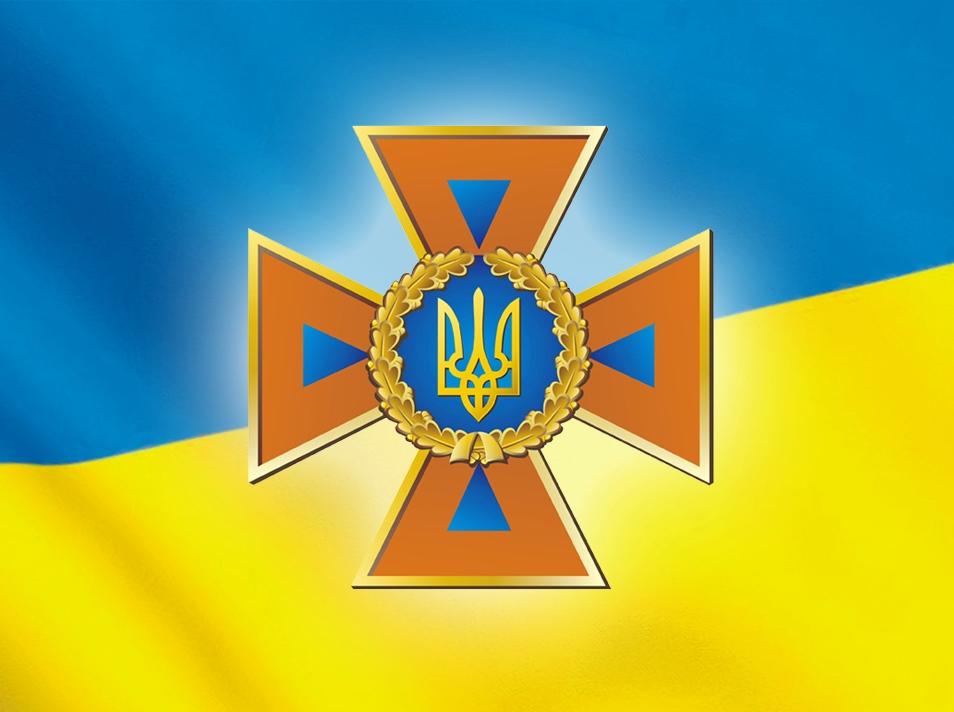 Дякую за увагу!